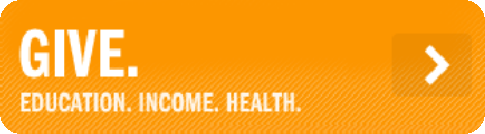 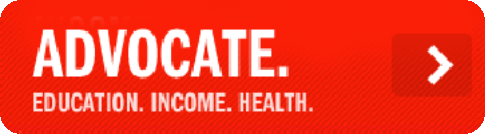 United	Way
of
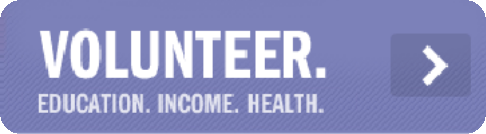 Sampson	County
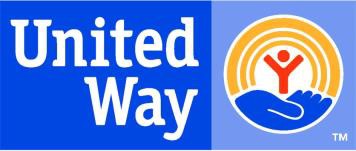 Funding Application Workshop 2025
Agenda
Sharing Our Vision
Sharing Your Vision
Securing Resources
Questions
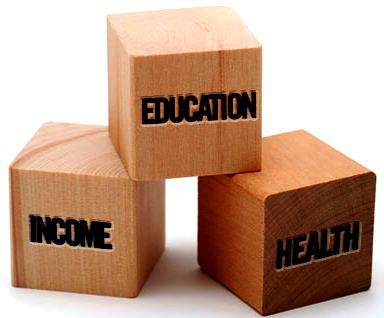 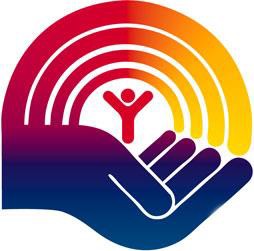 United Way of Sampson County Vision
Community Impact: To improve the lives of residents living in our community
Community Needs Assessment
Connect UWSC Goals with Agencies
Consider the Return on Investment
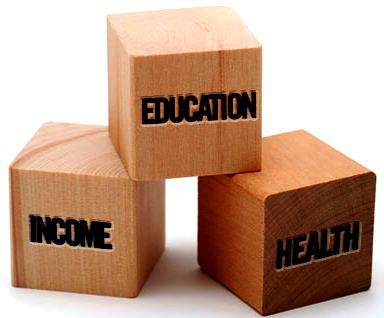 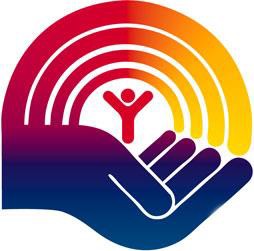 Share Your Vision
Use of Funds Statement (pg 2)
🞑 Define agency mission and program
🞑 Community need addressed
🞑 Program goals and outcomes
🞑 Funding request
🞑 Brief response to consequences if program is unfunded
Presentation & Request (5 & 5)
🞑 Use of Funds Statement as guide
🞑 Include basic financial status & program budget
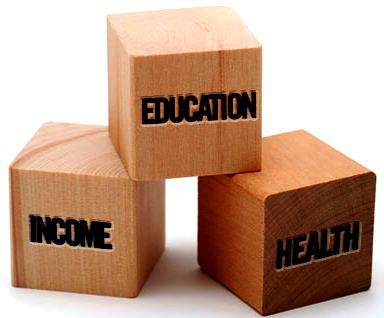 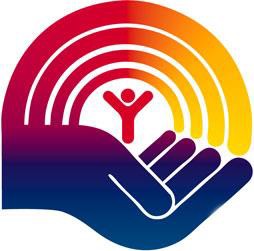 Securing Resources
Required Documents: All Partners
🞑	Financial Records in accordance with Audit Policy
🞑	Signed Audit Policy
🞑	Signed Agreement of Affiliation
🞑	Signed Supplemental Fund
Raising Policy Agreement
🞑	Signed Supplemental Fund Raising Form (if applicable)
🞑	List of Board of Directors (include
addresses)
🞑	Program Funding Request Application
Budget Variance Form
Program Staff Positions
Program Participant Demographics
Required Documents: New
Partner
🞑	501 C (3) IRS tax exemption letter
🞑	NC Department of Revenue tax exemption letter
🞑	NC Sollicitation License or exemption letter
🞑	Agency and Program marketing/advertising materials (e.g. brochures)
🞑	Agency By-laws
🞑	Board Approved policy regarding non-discrimination signed by the Board President
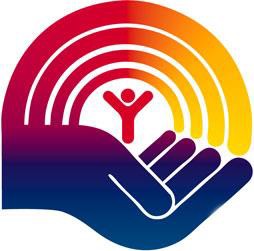 Securing Resources: Application
Due January 3, 2025
Available Online (submit via email)
Logic Model
Supplemental Information
🞑 Financial Records in accordance with Audit Policy
🞑 Budget Variance Form
🞑 Program Staff Positions
🞑 Program Participant Demographics
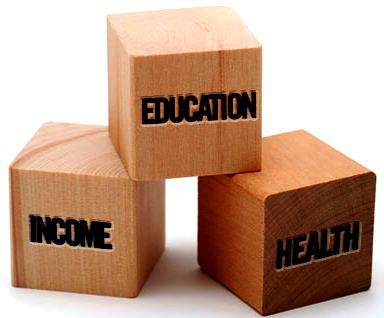 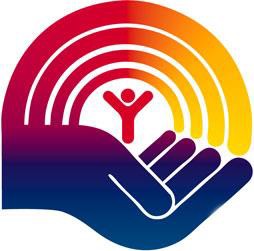 Logic Model: Objectives
Specific
Measurable
Aggressive/attainable
Relevant
Time bound
Examples:
🞑 Reduce the number of high school dropouts by 50% by 2024.
🞑 Increase number of youth and adults practicing a healthy lifestyle by one-third in five years.
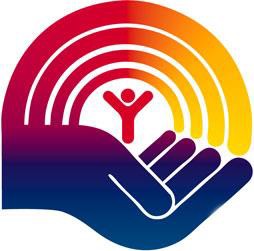 Logic Model: Inputs & Outputs
Inputs
Outputs
Amount of service provided
Examples:
Resources allocated to program & activities
Examples:
🞑 # staff & volunteers
🞑  # dollars spent
🞑  # hours committed
🞑  # participants
🞑  # meals provided
🞑  # programs/activities
🞑  # widgets created
These are workload numbers, not true indicators of results.
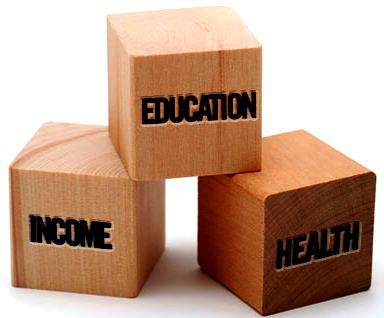 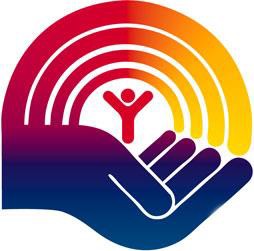 Logic Model: Outcomes
Objective associated with goal
Indicators of success or quality
What did the outputs produce?
Example:
🞑 Number of high school dropouts decreased from 50 to 40 (20%).
🞑 Increase in number of adults reporting healthy lifestyles by 10%.
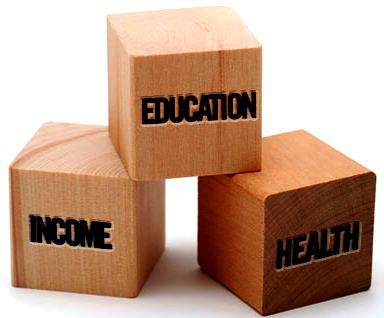 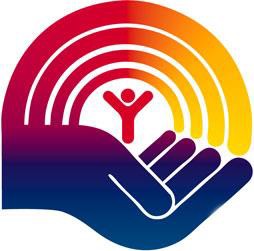 Logic Model
Outcomes
Inputs
Activities
Outputs
Indicators
4 programs
5 FTEs
30 volunteers
$25,000
(supplies, rewards, etc.)
2,500 hours
After-hours tutoring Help-line call center Drug & alcohol
resistance
education
Teen center
development
Reduced dropout rate
Improve number of passing test scores
Reduced drug
use among teenagers
Reduce teenage alcohol consumption
75 students
tutored
452 calls
125 DARE
participants
30 regular teen center visitors
96 different teen center visitors
Reduced dropout rate by 12%
Passing test
scores improved by 15%
Reported drug
use reduced by 25%
Reported alcohol use reduced by 7%
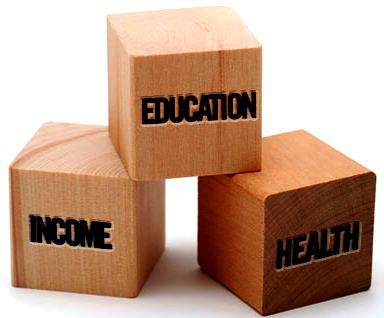 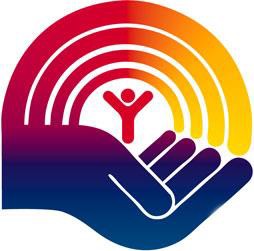 Logic Model
Data Source
🞑 Where did the data come from?
🞑 Assessments, reports, records, case studies, logs, etc.
Data Collection Method
🞑 How was the data obtained or developed?
🞑 Observations, interviews, tests, surveys, etc.
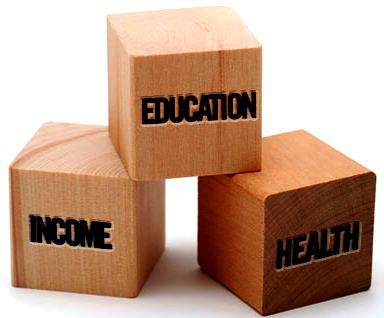 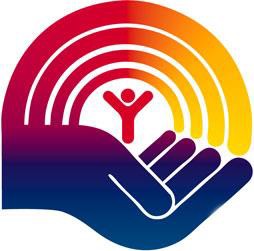 Supplemental Information
Financial Records in accordance with Audit Policy
🞑  A copy of the financial statements audited by a certified public; OR
🞑  A copy of a review performed by a certified public accountant; OR
🞑  A copy of a compilation performed by an independent public accountant accompanied by a statement signed by 3 members of the governing board; OR
🞑  A copy of your completed current year IRS Form 990 accompanied by a statement signed by 3 members of the governing board, an income statement, balance sheet, & prior 6 months of bank statements.
Budget Variance Form
🞑  Program, NOT Agency
Program Staff Positions
Program Participant Demographics
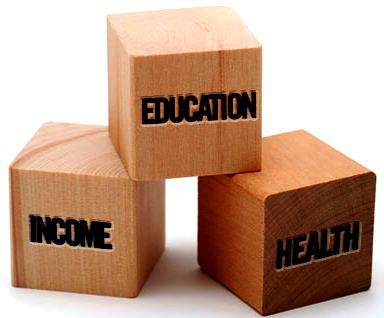 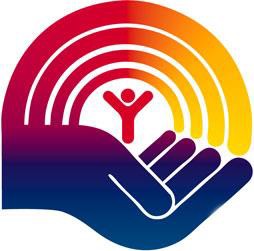 Questions?
www.unitedwaysampson.org www.liveunited.org www.national.unitedway.org
United Way of Sampson County
P.O. Box 1677
118 E. Elizabeth St. Clinton, NC 28329

910-592-4263 🕽
910-990-7091 (C)
910-592-4263 🖷
uwaysampsonco@embarqmail.com
Executive Director
Linda Jewell Carr
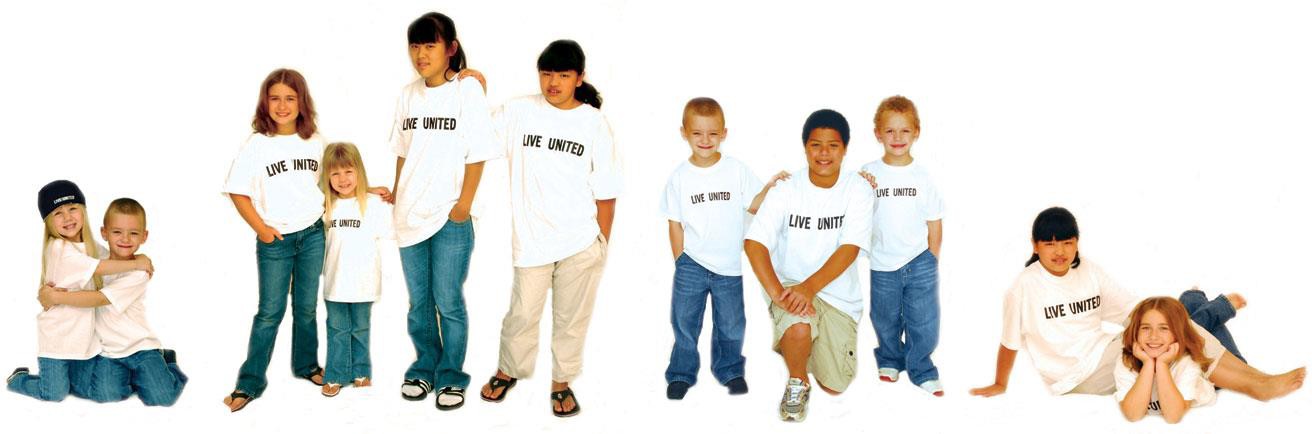